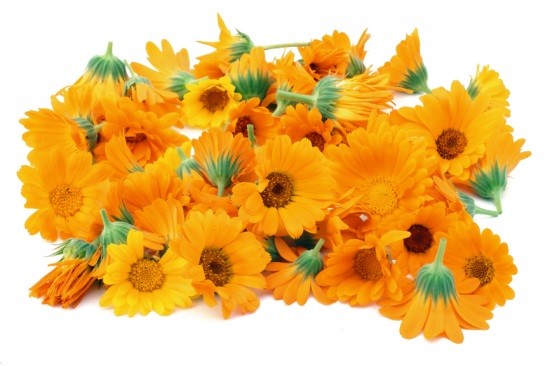 NEVEN
NINA SLUKAN,  8.b
LJEKOVITA SVOJSTVA:
Sadrži:
značajnu količinu flavonoida  protuupalno         
tanin, kartenoid  narančasti cvjetovi

organske kiseline
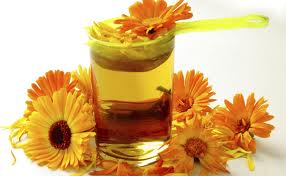 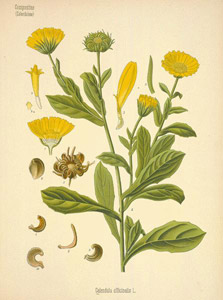 RASPROSTRANJIVANJE
-razmnožava se sjemenom

-raste od svibnja do studenog 

-u liječenju se koristi cvijet 

-nevenov sok  promjene na koži
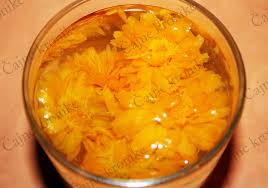 NEVENOVO ULJE
-protiv rana ,lišajeva ,opekotina ,gnojnih čireva, gljivičnih oboljenja kože

-RECEPT: -ubiraju se suhi cvjetovi             -prosušiti ih u papiru             -stavimo u suhu posudu              -ulijemo bučino ili maslinovo ulje
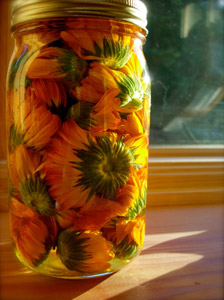 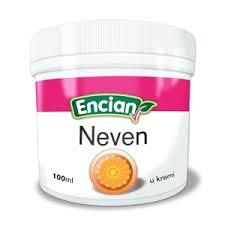 NEVENOVA MAST
-protiv opeklina, nazeba
-za osjetljivu kožu

-RECEPT:   -6 žlica domaće masti
                      -40 cvjetova nevena
                      -prstohvat kamilice
                      -10 – 15 g pčelinjeg voska
Literatura:
http://hr.wikipedia.org/wiki/Neven
HVALA NA PAŽNJI